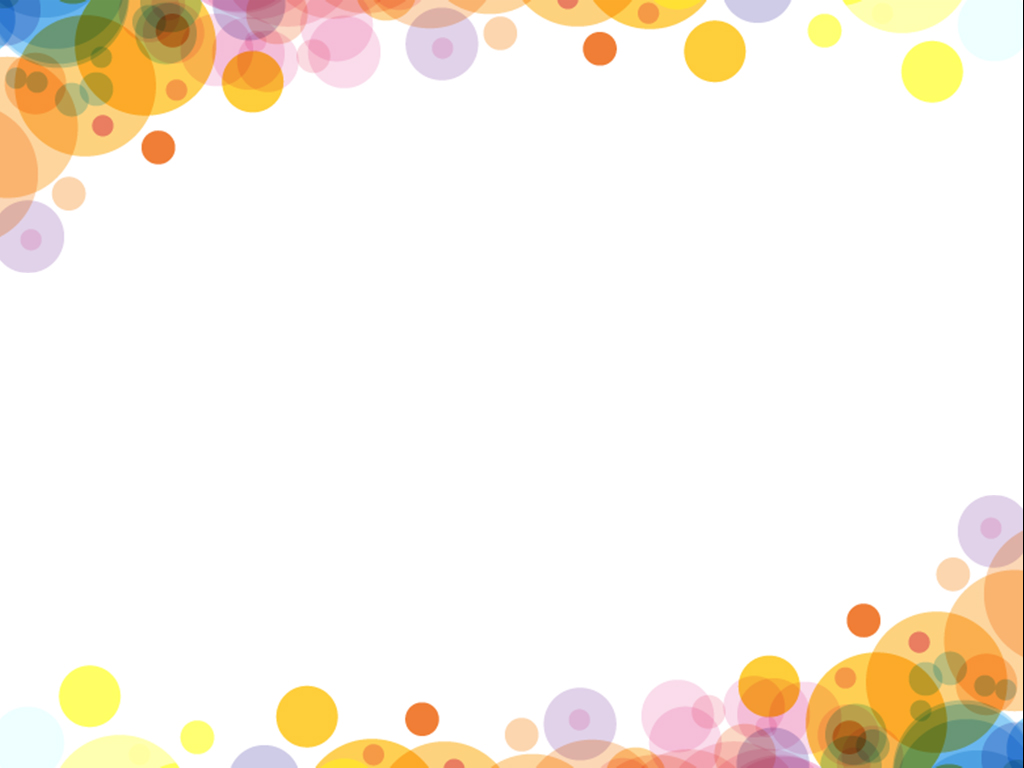 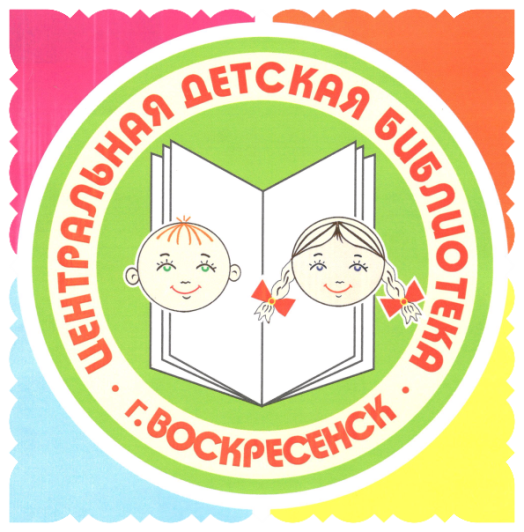 « Роль Центральной детской библиотеки в социальной реабилитации и адаптации в обществе людей с ограниченными возможностями здоровья»
Муниципальное учреждение культуры
«Воскресенская межпоселенческая библиотека»
Воскресенск  2017
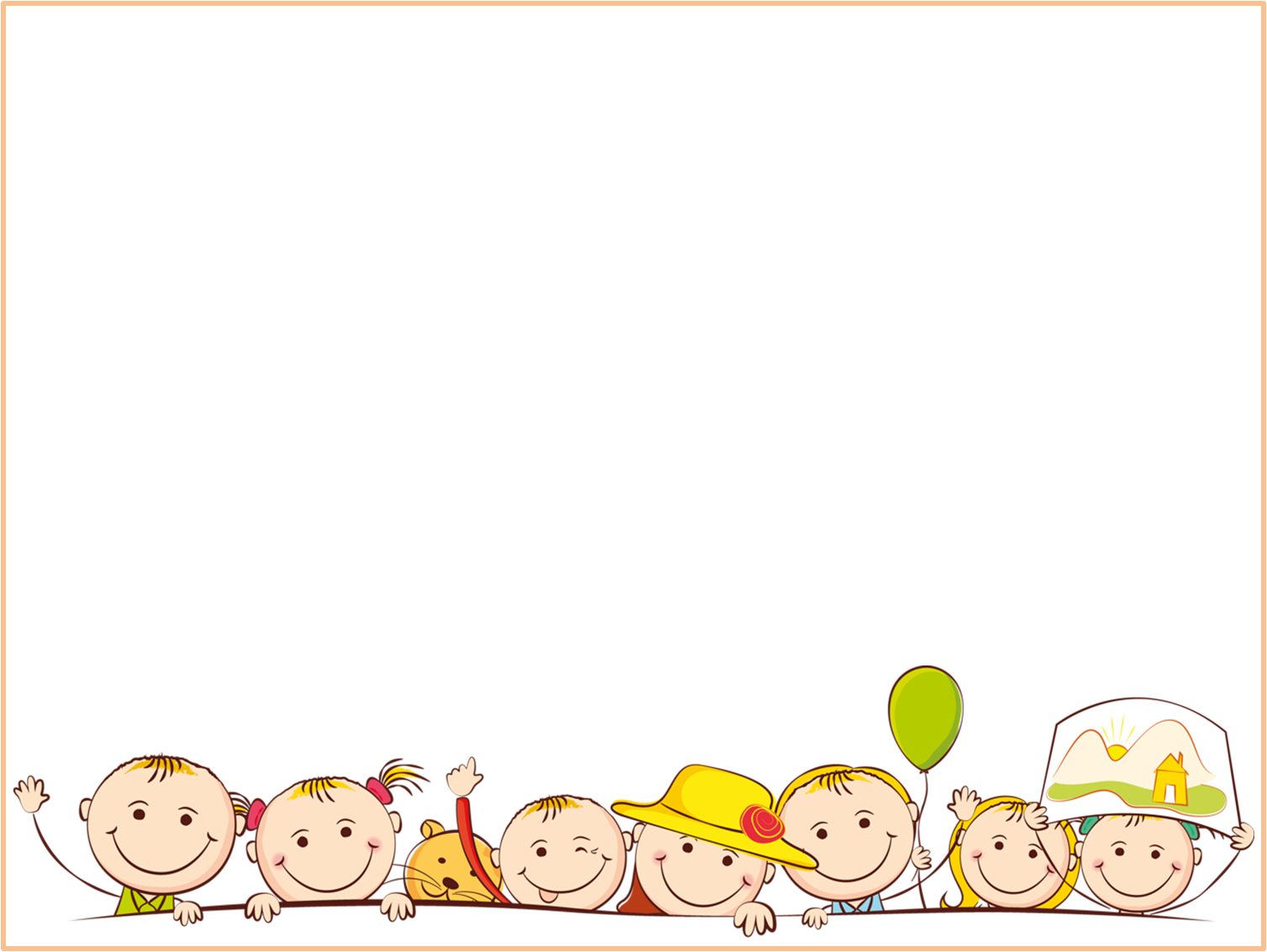 Актуальность
Одним из приоритетных направлений Центральной детской библиотеки Воскресенского муниципального округа Московской области является реабилитация лиц с ограниченными возможностями средствами библиотечного обслуживания, формами и методами социокультурной деятельности. Роль библиотеки в жизни детей с нарушениями развития переоценить невозможно. Для одних детей мир открывается через книготерапию, для других – общение со сверстниками и библиотекарями, возможность посильного участия в различных мероприятиях, которые проводятся в библиотеке.
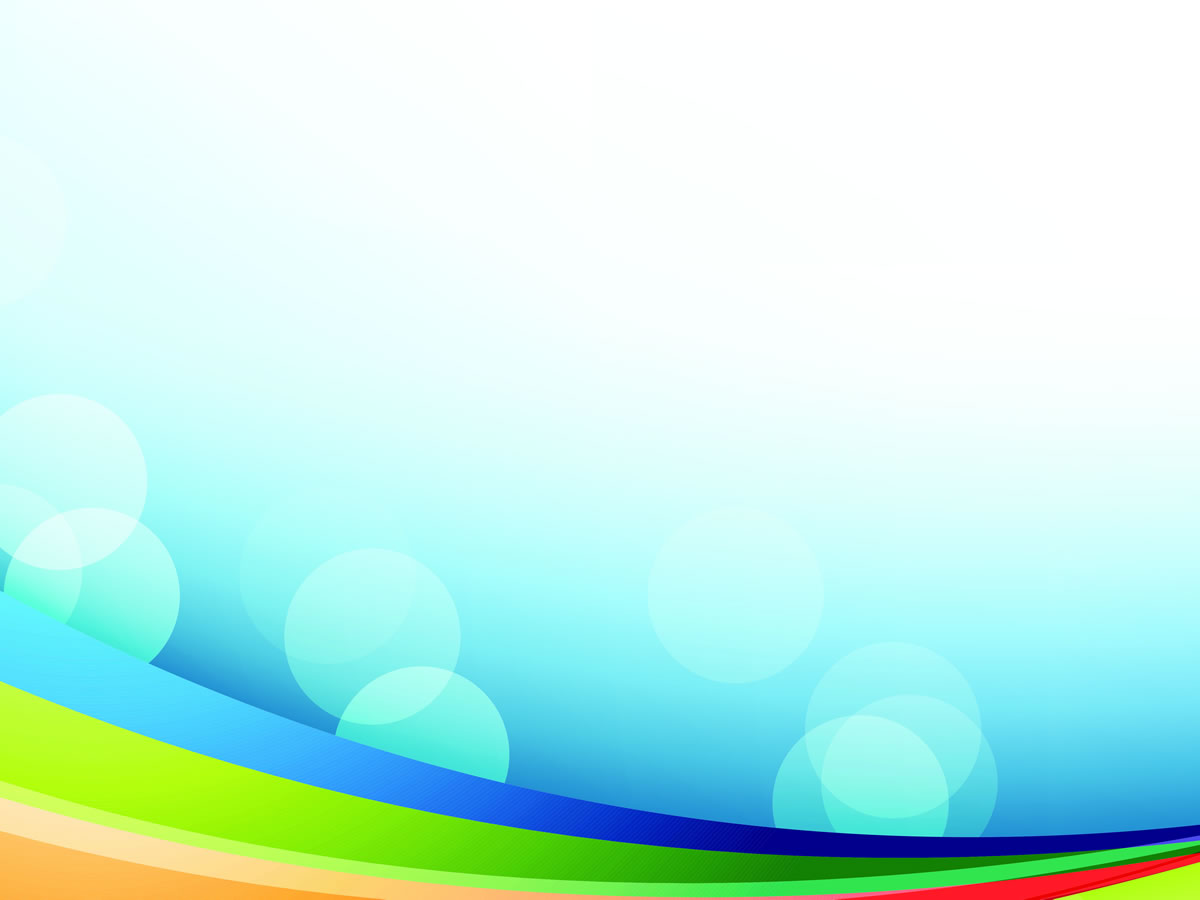 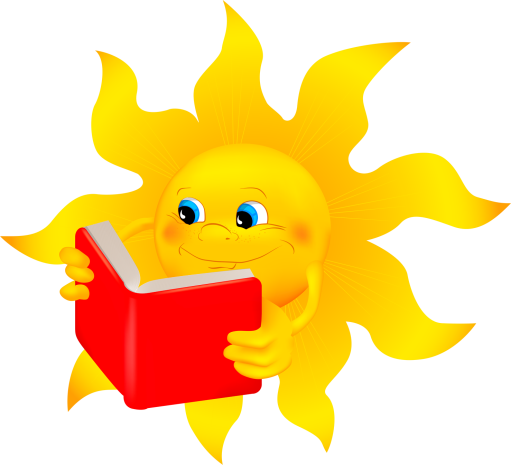 «Вместе – ради детей»
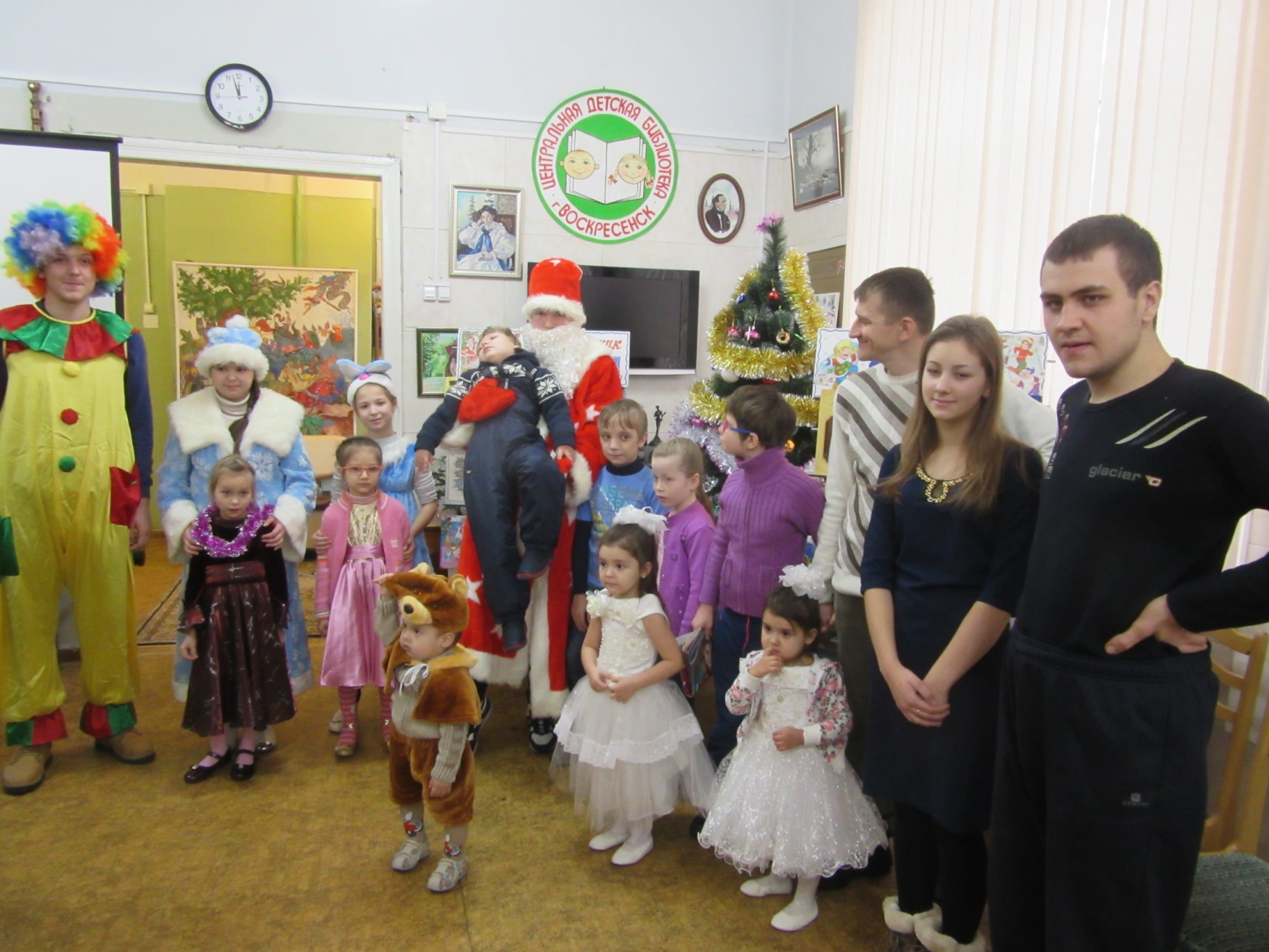 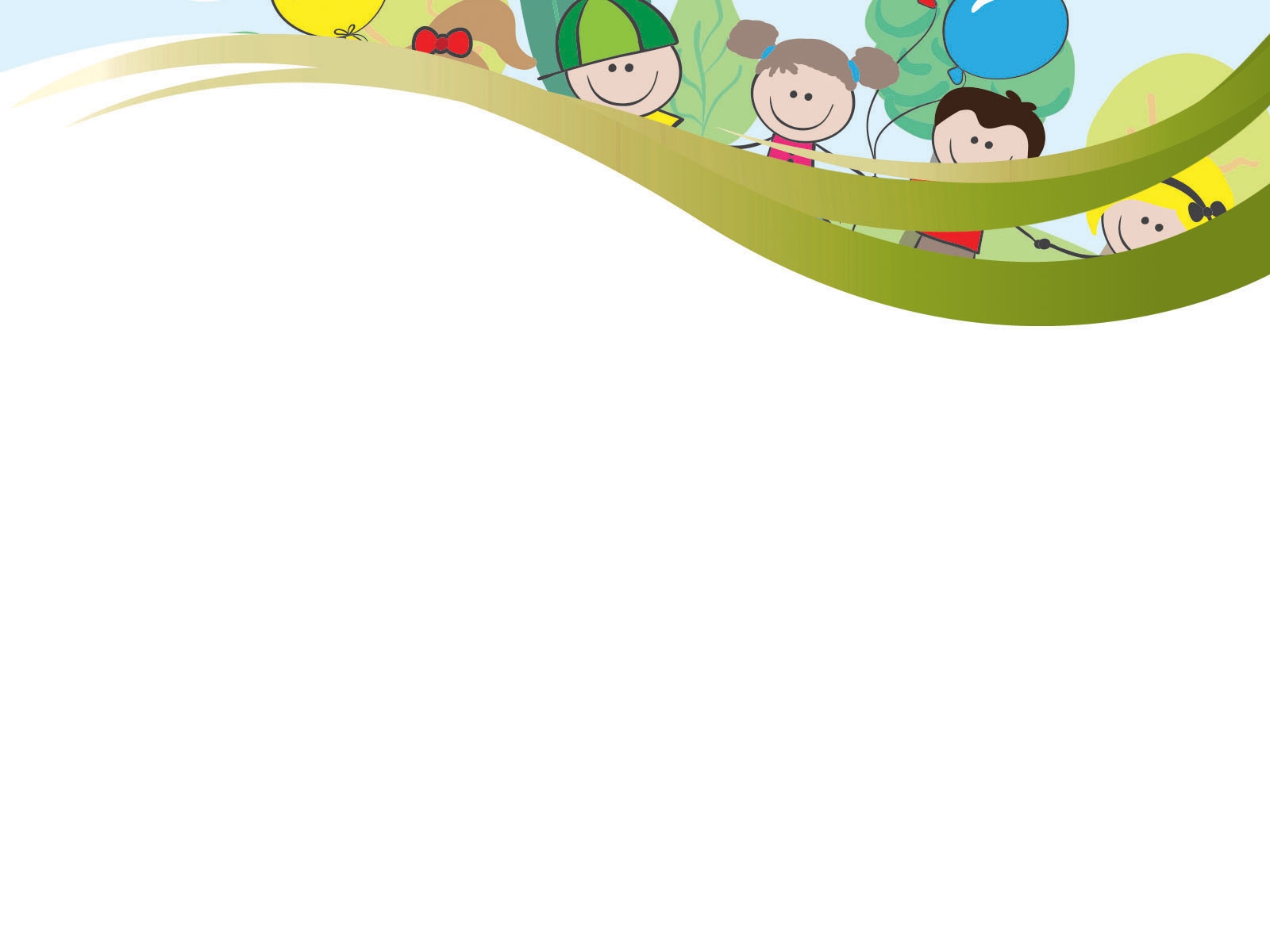 Цели:
Расширение круга общения детей с ограниченными возможностями, развитие коммуникативных навыков поведения детей, оказавшихся в трудной жизненной ситуации. Построение отношений на основе добра, справедливости, гуманности. Вовлечение в занятия мастер-классов, способствующих развитию моторики через активную деятельность. Развитие познавательных интересов.
Задачи:
Содействие социально-культурной реабилитации детей с ограниченными возможностями и детей, интеграции их в общество, адаптация в общении со здоровыми детьми с поддержкой волонтёрского движения, психологическая помощь детям и их родителям.
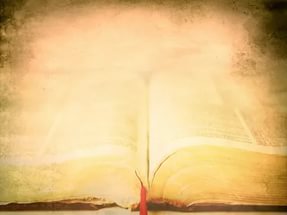 Наша команда волонтёров
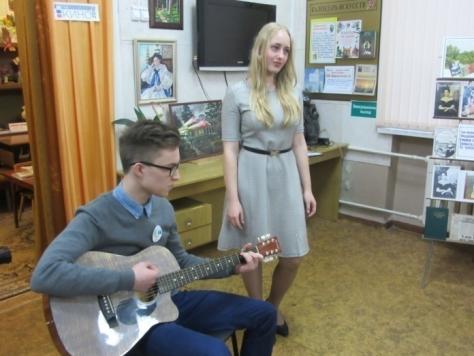 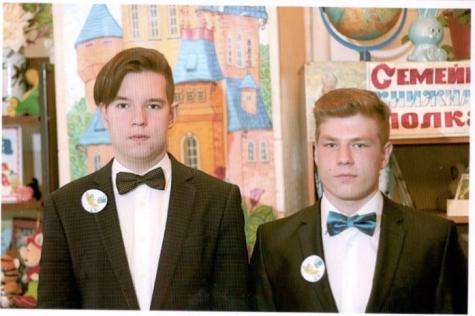 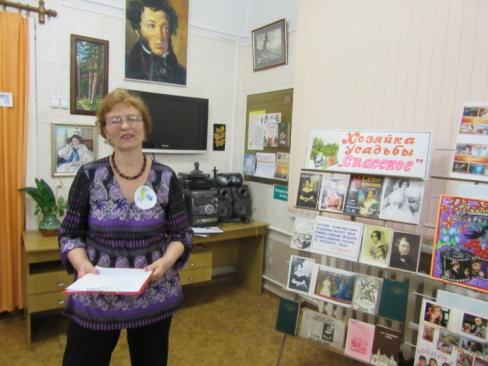 В.Н. Кошелькова 
член Союза писателей России
Наши читатели: В. Клешев,
Ю. Таганов
Ю. Ленкова, Р. Семёнов .
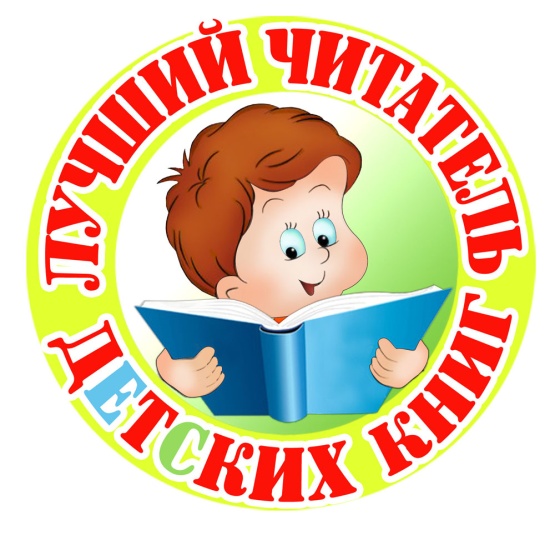 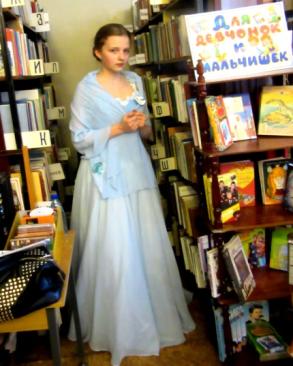 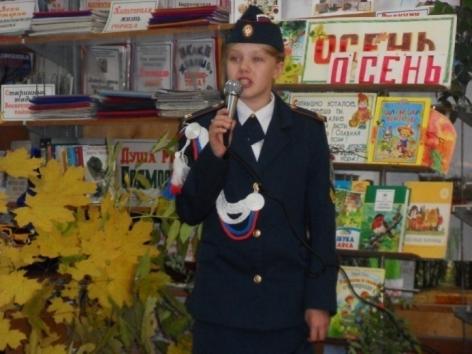 Е. Горобцова
О. Сосунова
Собравшись вместе единой командой, мы пришли к выводу: 		         
 главное в нашей  миссии – личный пример. Все члены волонтёрского отряда  коммуникабельны, искренние и милосердные, всегда готовы   прийти на помощь.
«Новогоднее путешествие, или чудеса ещё случаются»
Анимационная программа для детей и родителей из Воскресенской районной организации «Всероссийское общество инвалидов»
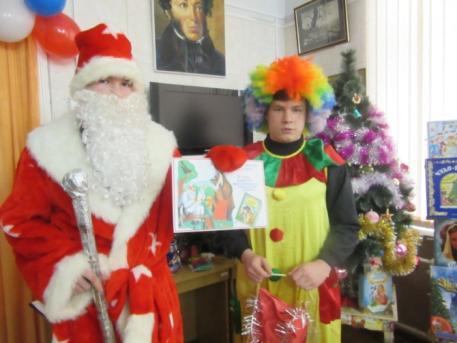 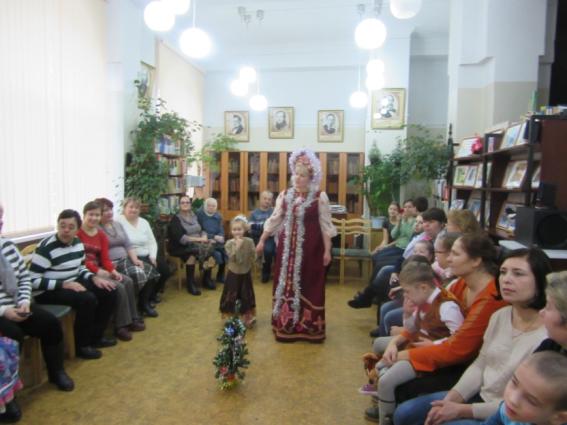 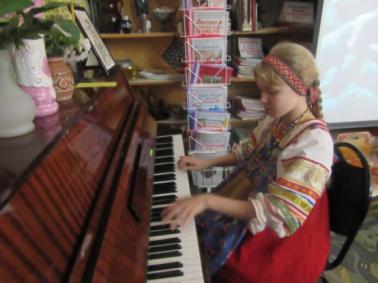 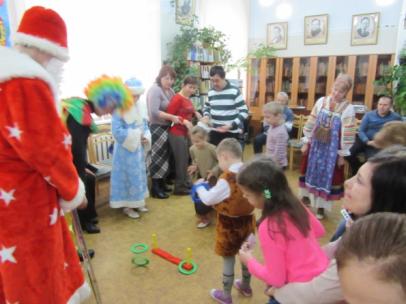 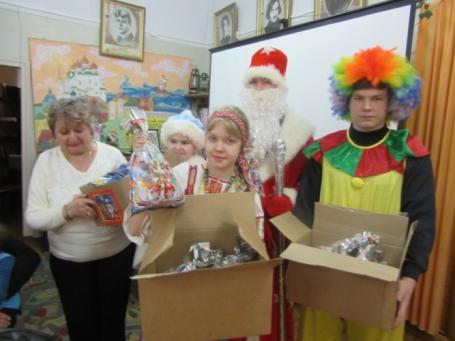 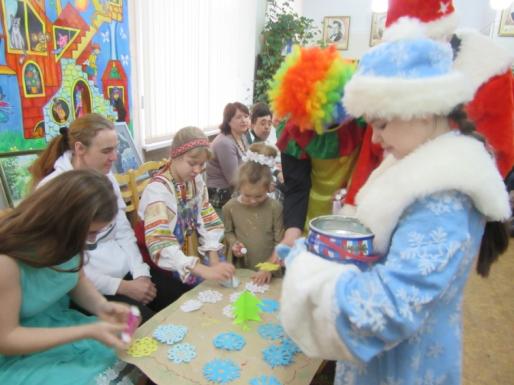 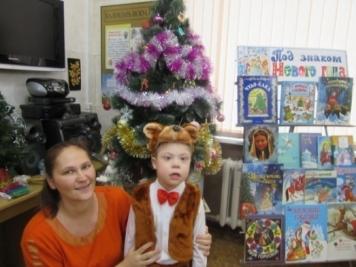 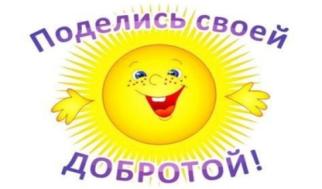 Здравствуй, Зимушка-Зима!
        праздничная программа в Хорловской коррекционной школе-интернате
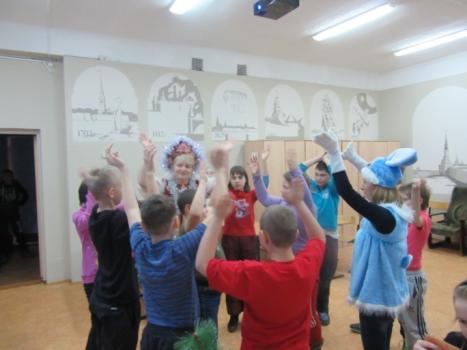 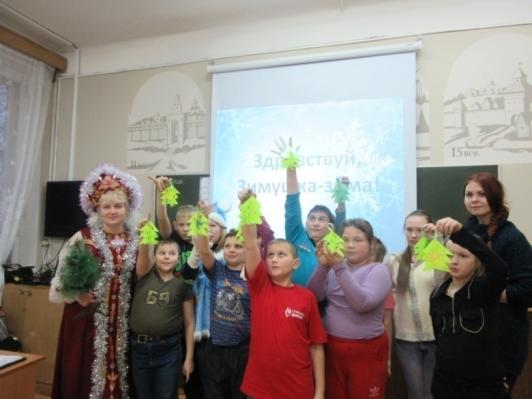 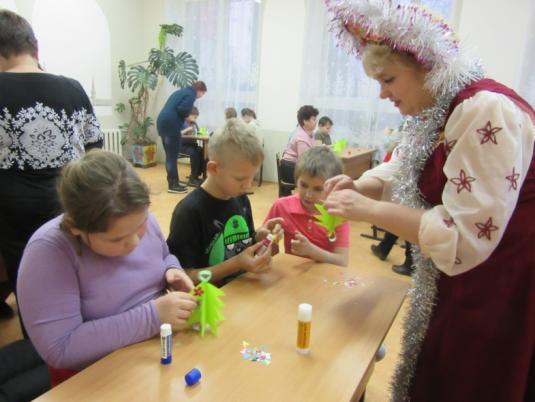 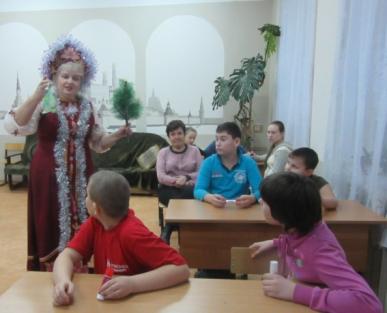 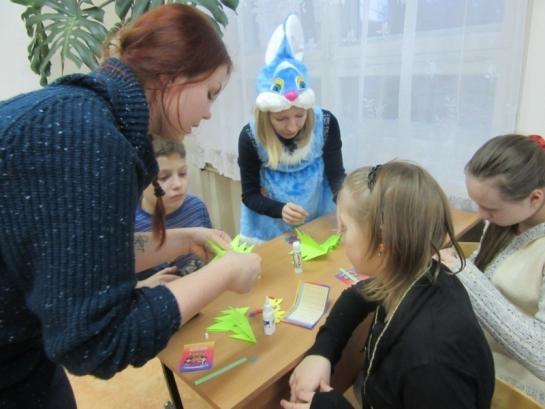 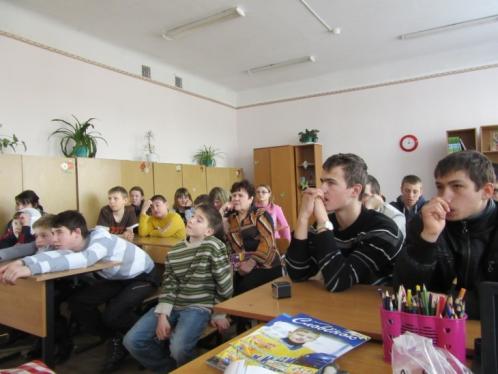 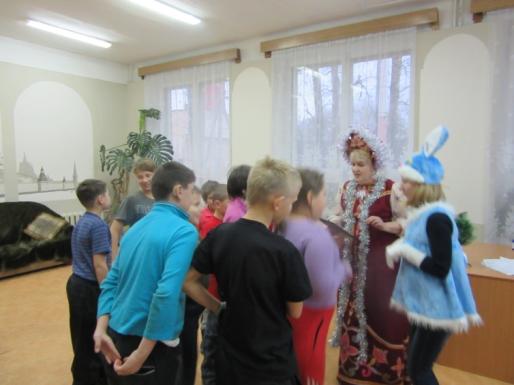 Смелые, ловкие, сильные, умелые
Урок юного патриота в Хорловской коррекционной школе  - интернате
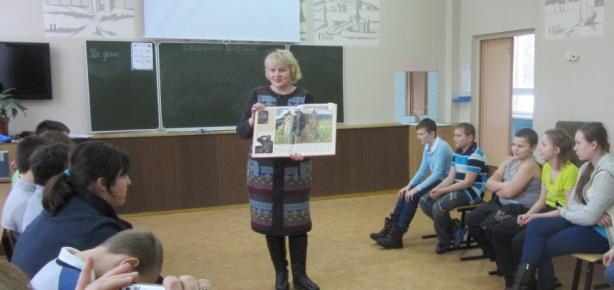 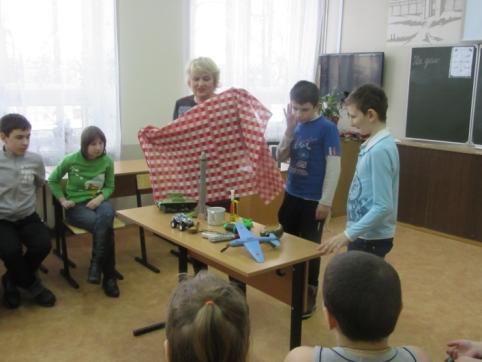 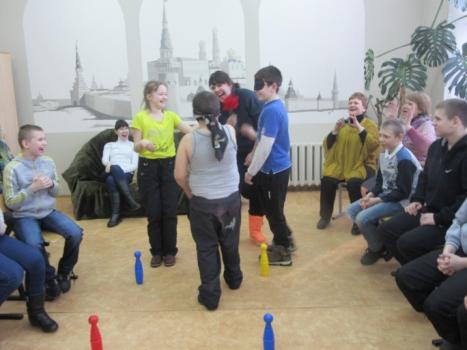 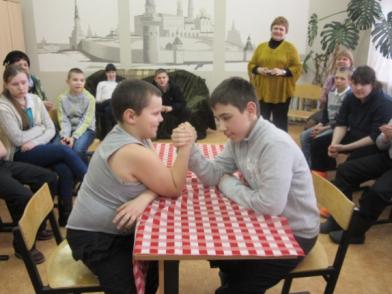 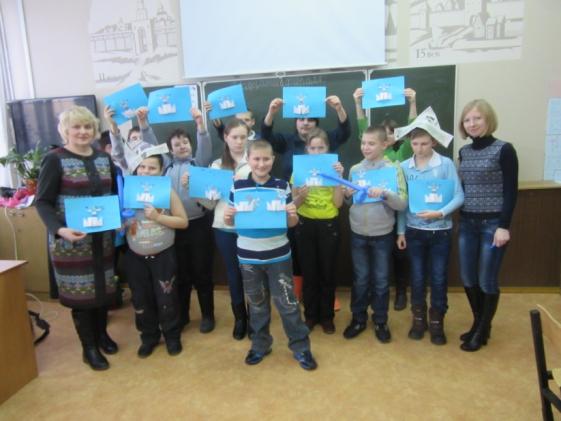 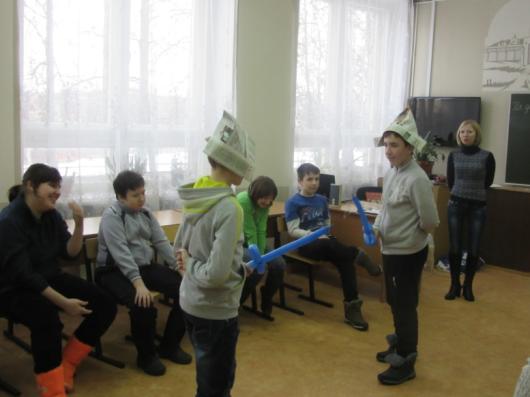 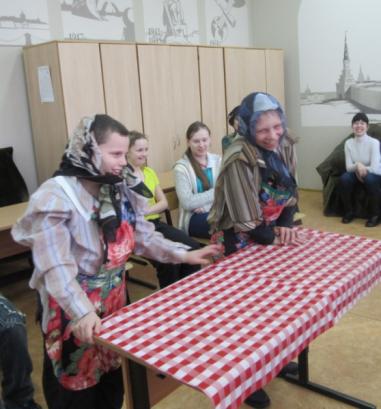 Мастер-класс «Писанки» для детей Хорловской коррекционной школы-интерната совместно с учащимися МОУ «СОШ №2»
Пасхальные радости
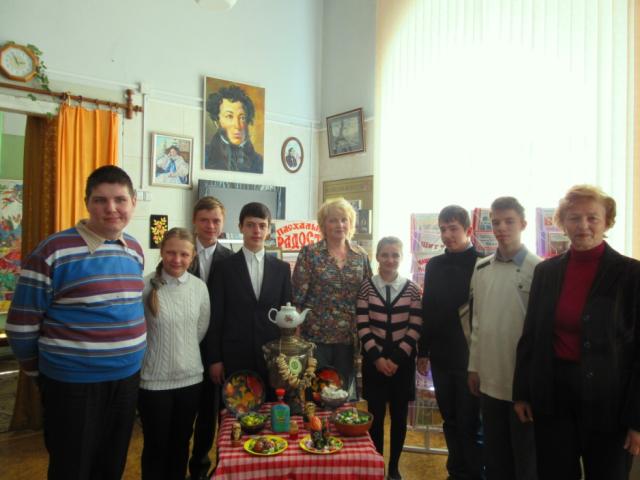 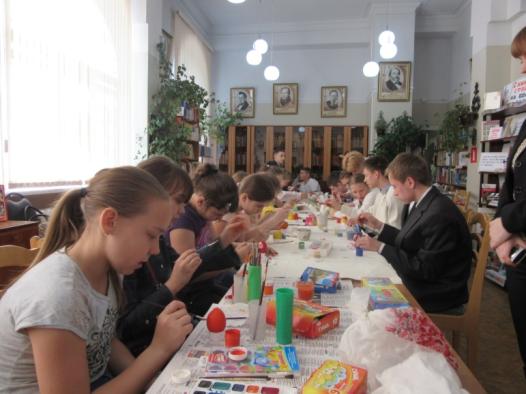 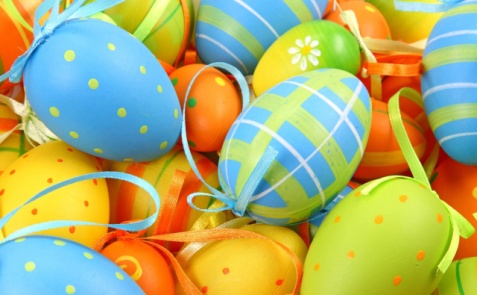 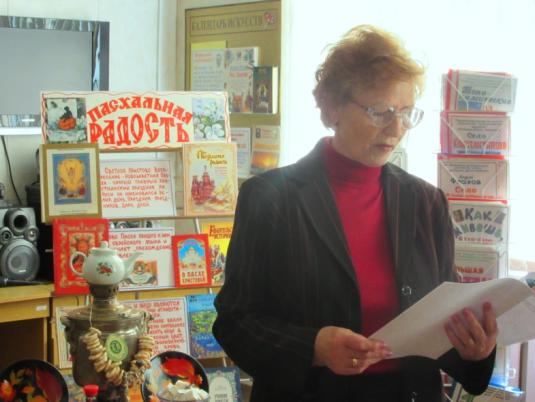 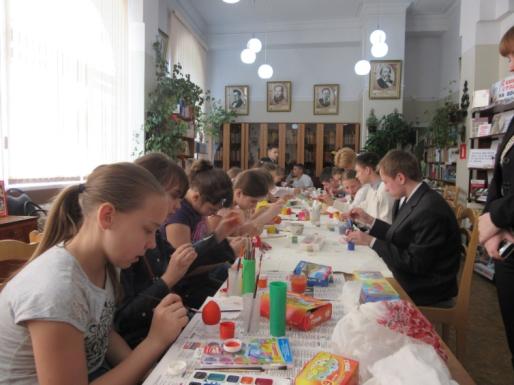 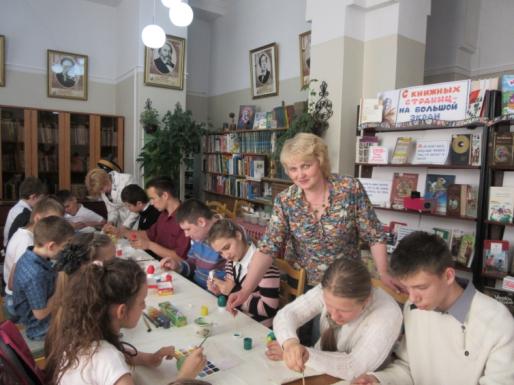 Член Союза писателей России   В. Н. Кошелькова
« С друзьями – к далёким планетам» 
космическая кругосветка для ребят  социально реабилитационного центра для несовершеннолетних» и учащихся МОУ «СОШ №3»
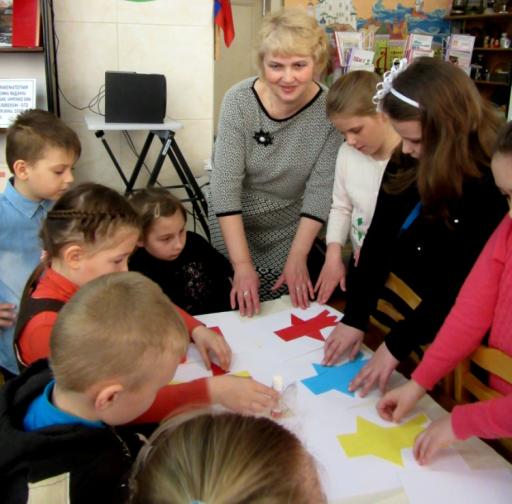 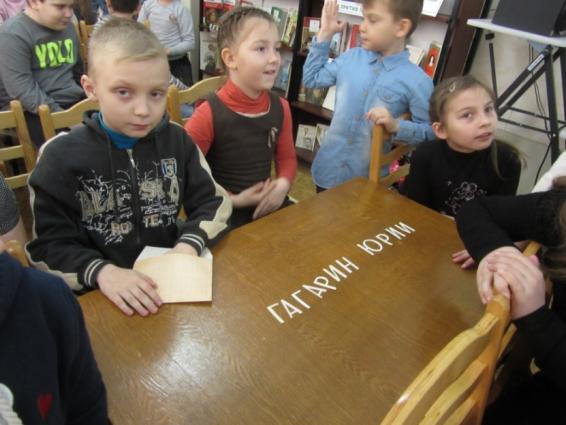 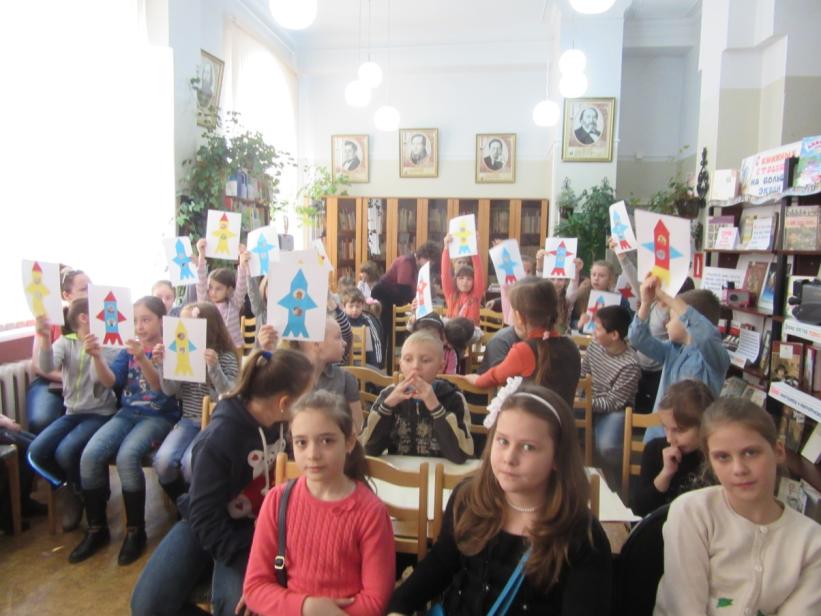 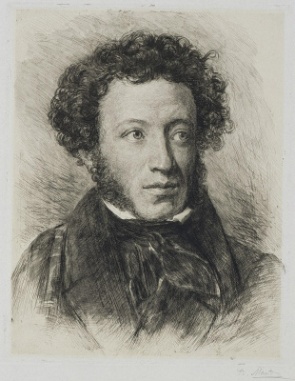 «Пушкин есть у нас»
Праздничная программа для ребят  социально реабилитационного центра для несовершеннолетних»
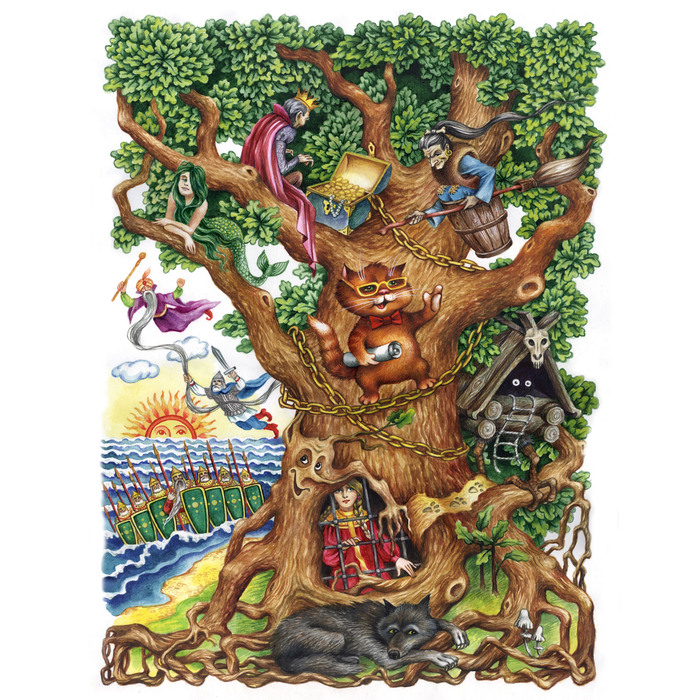 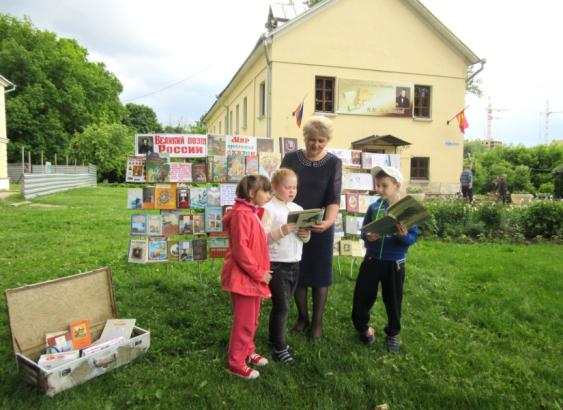 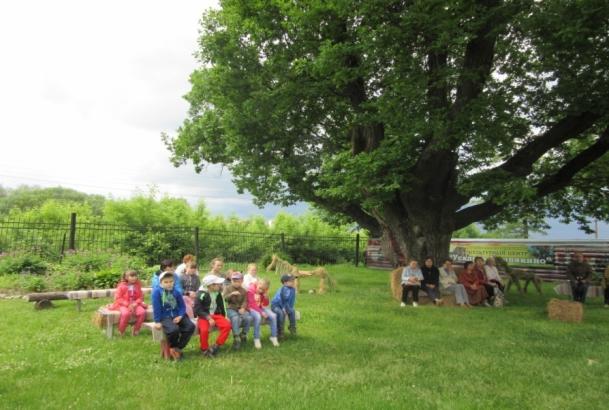 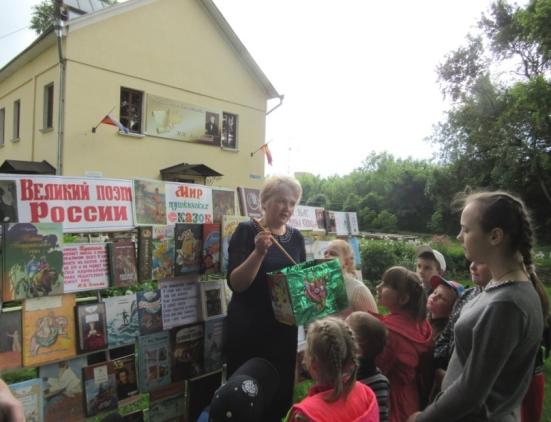 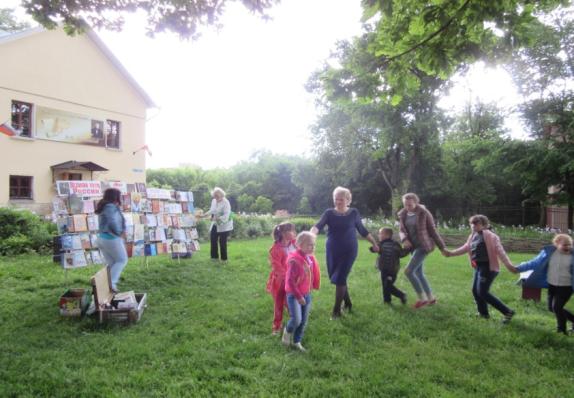 «Кто любит, тот любим, кто светел, тот и свят»
Фольклорно-игровая программа, посвящённая Дню любви и верности для воспитанников реабилитационного центра для несовершеннолетних»
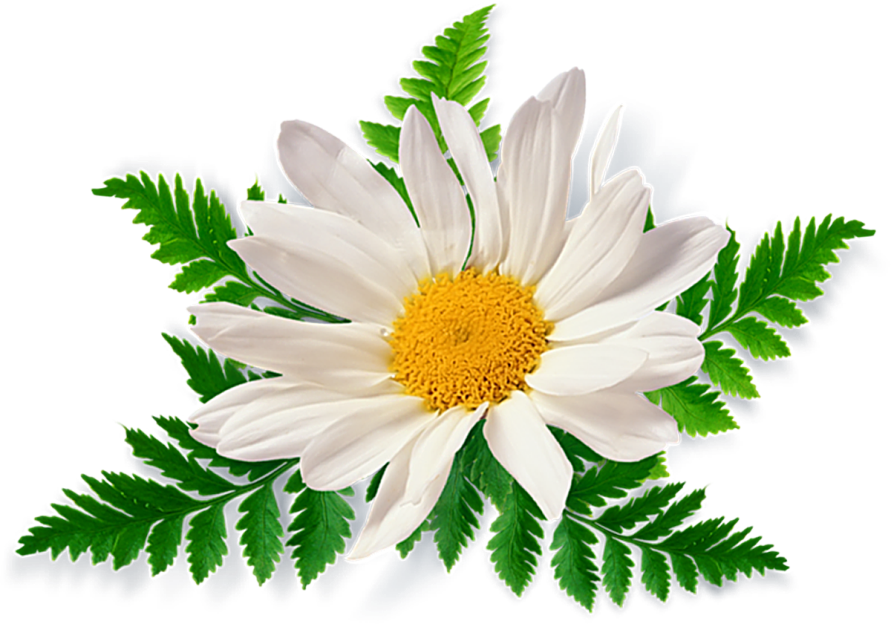 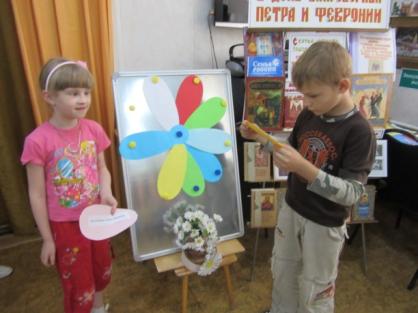 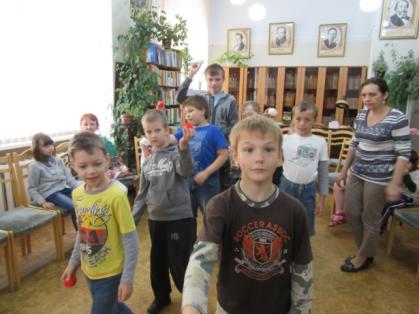 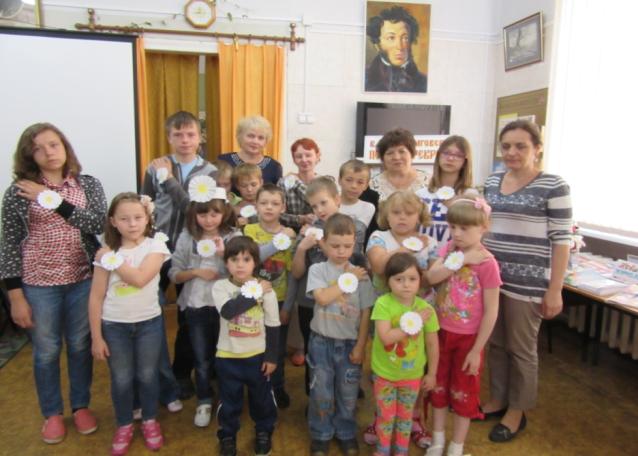 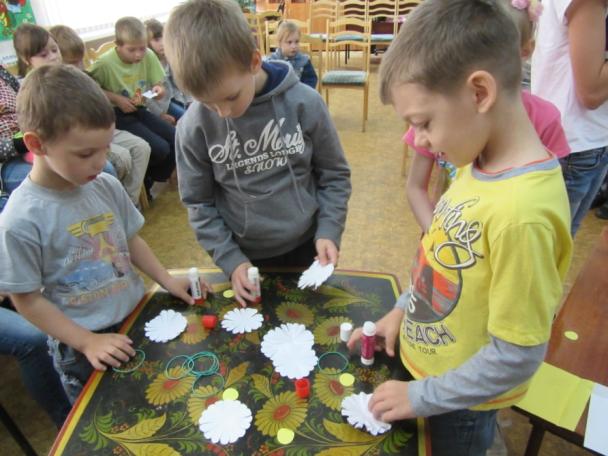 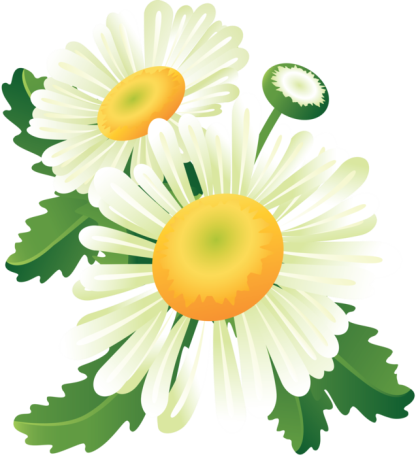 «С книгой мир добрей и ярче»
Анимационно - игровая программа для ребят  из социально  - реабилитационного центра для несовершеннолетних» и учащихся МОУ «СОШ№4»
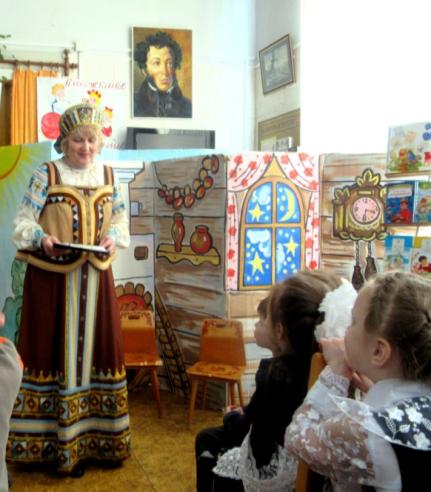 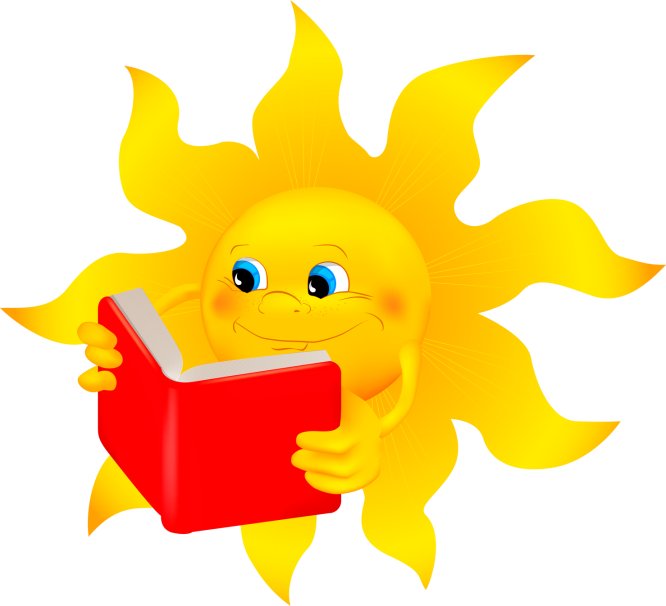 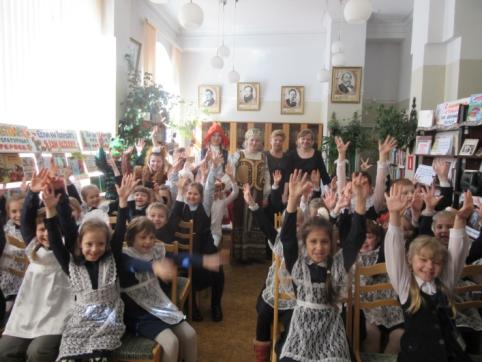 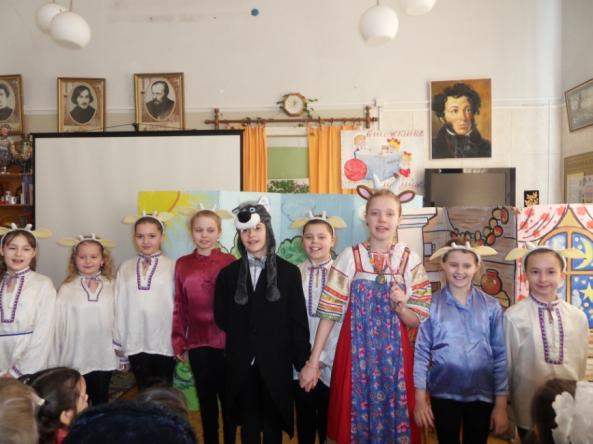 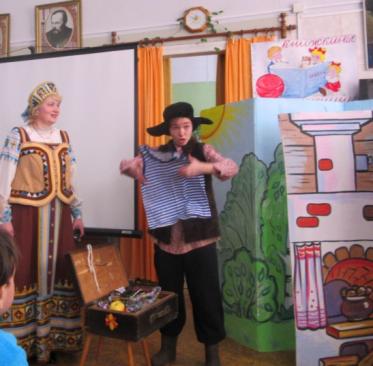 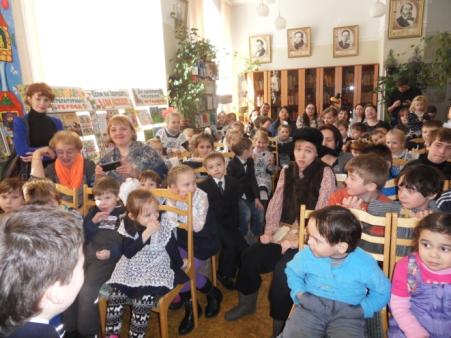 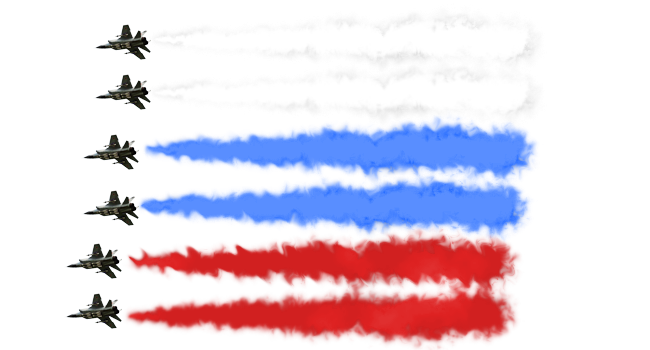 Растим патриотов: День России
Час патриотизма для детей из социально - реабилитационного центра
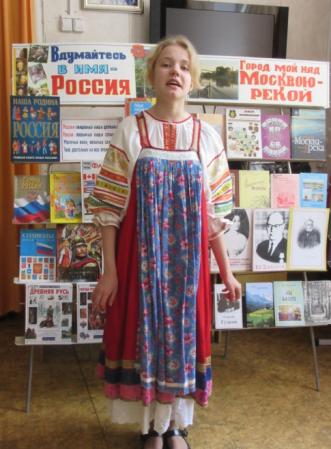 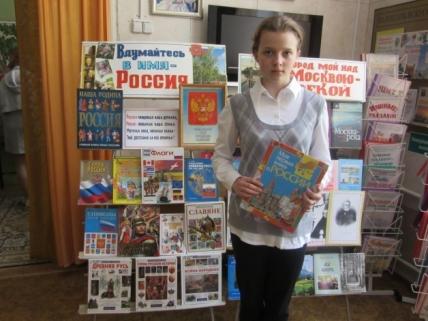 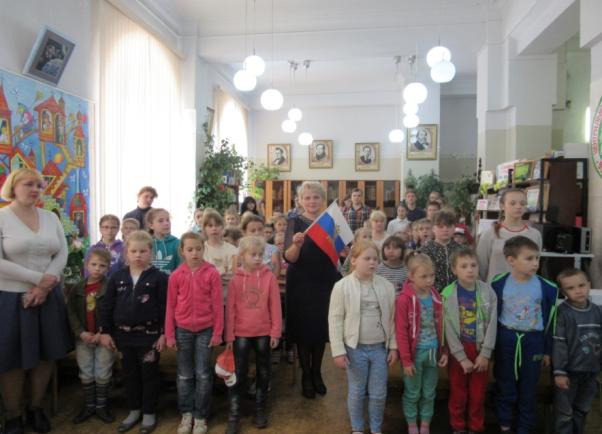 В творческом содружестве с волонтёрами
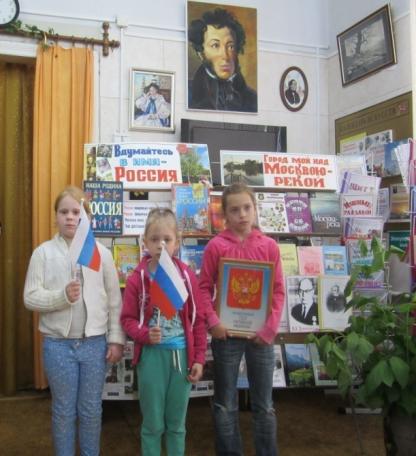 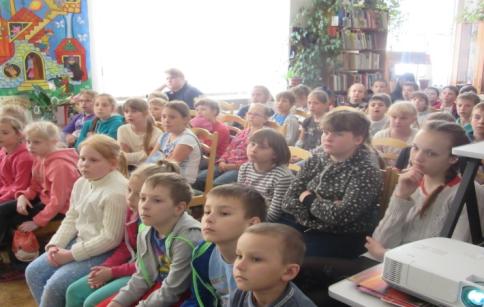 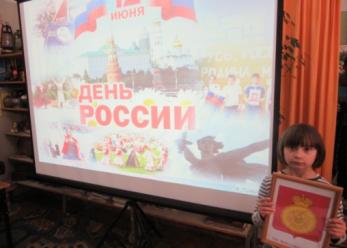 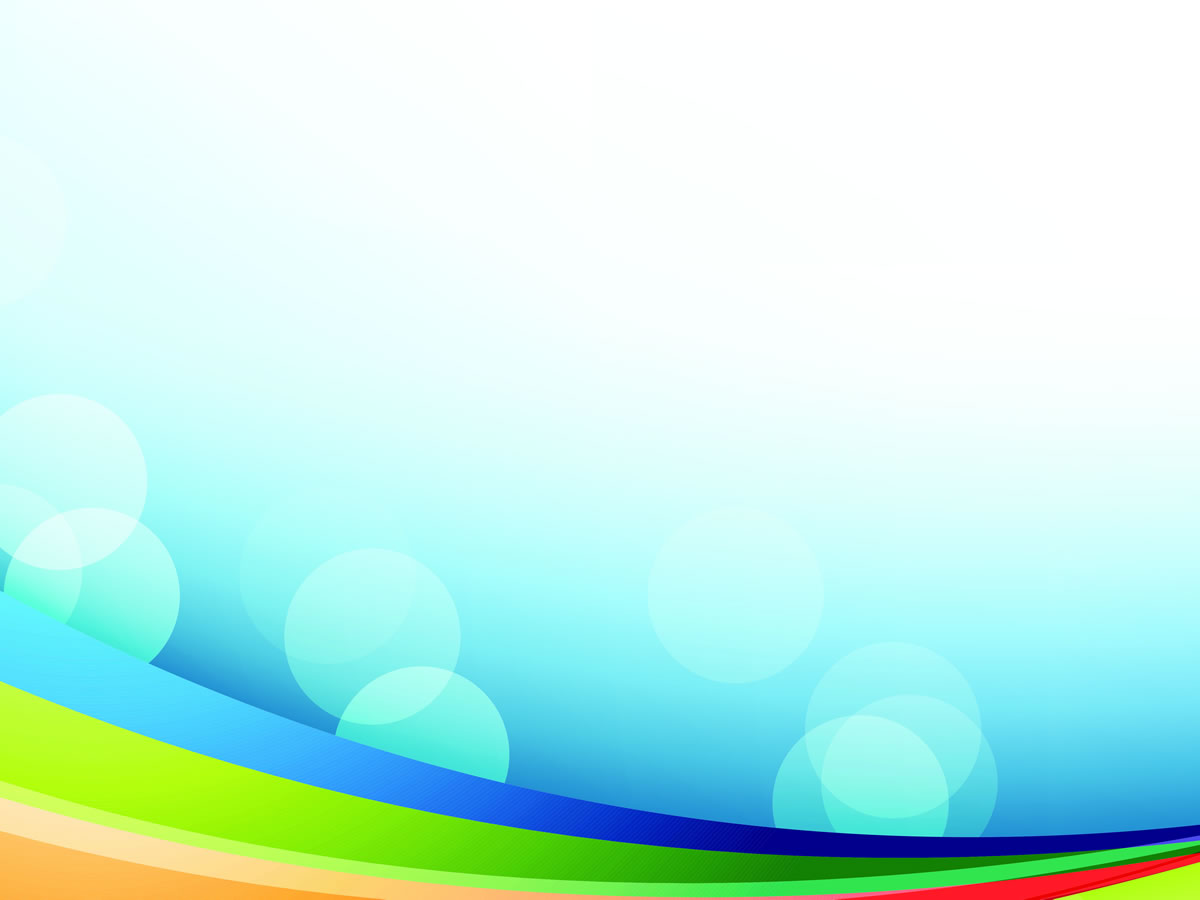 Успешный опыт реализации проекта
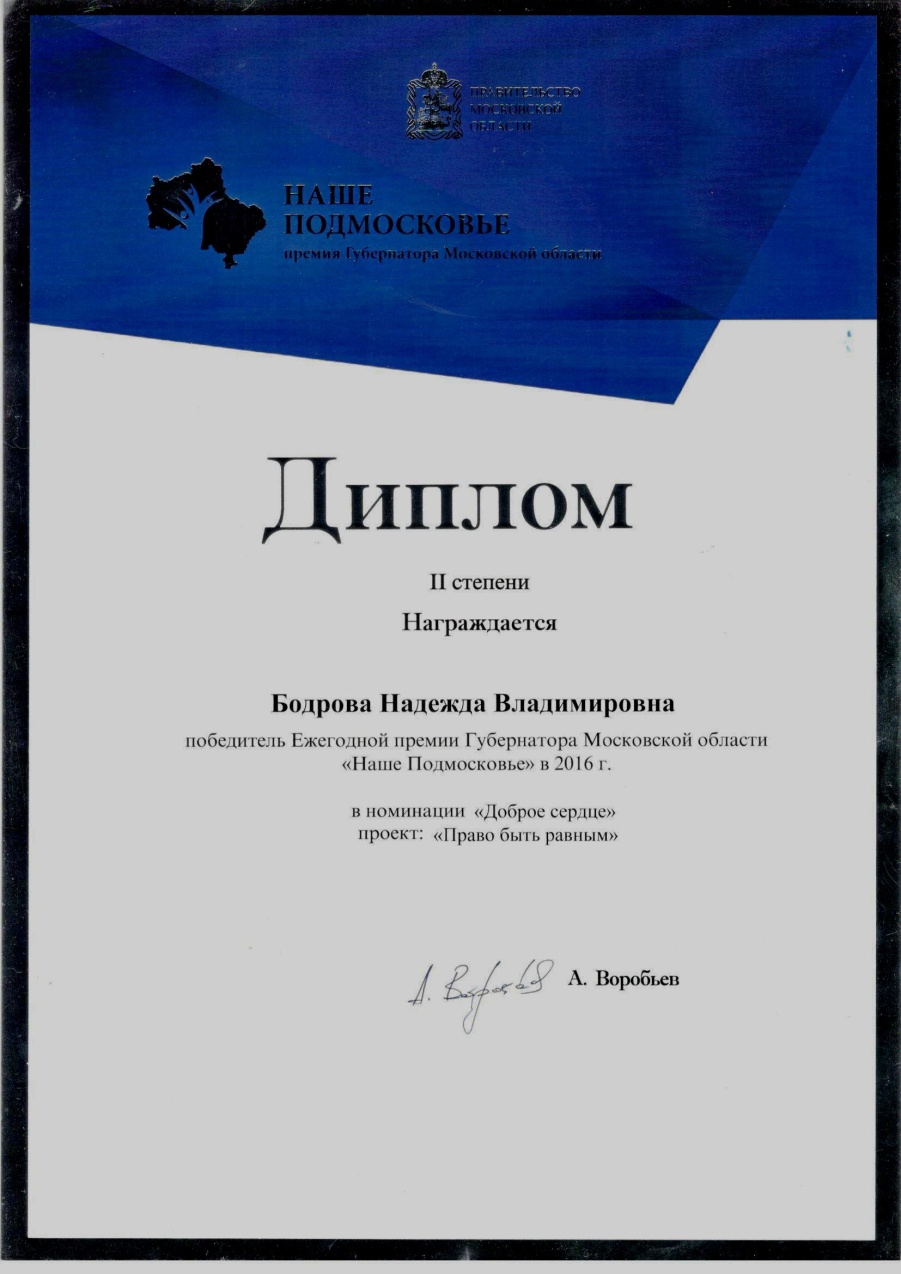 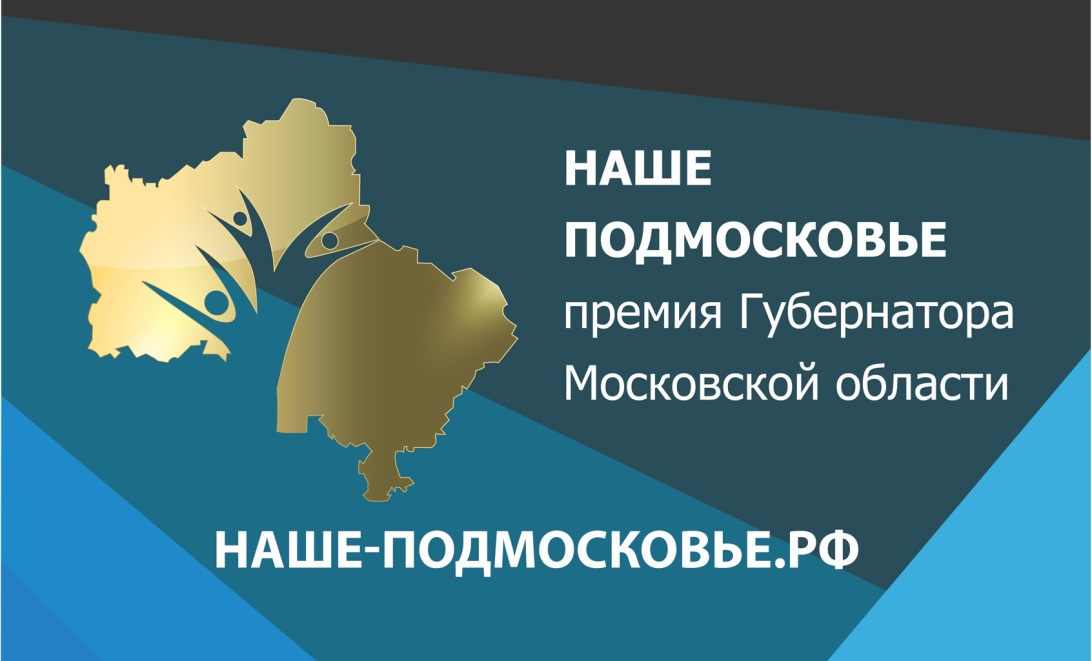 Спасибо за внимание!